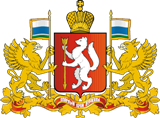 О результатах мониторинга закупок товаров, работ, услуг 
для обеспечения государственных нужд Свердловской области 
за I полугодие 2017 года
Халуева Наталия Валерьяновна

И.о. директора Департамента государственных закупок Свердловской области
25 августа 2017 года г. Екатеринбург
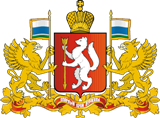 Анализ планирования и осуществления закупок
Планирование закупок товаров, работ, услуг на  I полугодие 2017 года
!!! Высокий процент внесения изменений в плановые документы, 

– на 24 461 плановую строку ПГ приходится 18 558 изменений
(что в среднем составляет 1,5 изменения на каждую плановую строку ПГ).
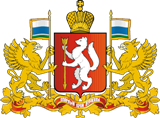 Анализ планирования и осуществления закупок
Заказчики Свердловской области при осуществлении закупок в основном использовали конкурентные способы определения поставщиков (подрядчиков, исполнителей) 
и закупки у единственного поставщика (подрядчика, исполнителя).
В I полугодии 2017 года закупки осуществлялись следующими способами
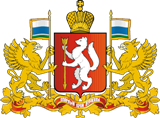 Анализ планирования и осуществления закупок
Основные причины неисполнения в полном объеме запланированных закупок товаров, работ, услуг:

- низкоэффективная система планирования государственных закупок, что  приводит к лишком частому       внесению  изменений в планы-графики включая систему расходования экономии, полученной по результатам закупок, ввиду отсутствия интеграции с бюджетным процессом;

- значительная доля «безальтернативных» закупок у единственного поставщика невысокий уровень конкуренции на торгах – среднее количество участников государственных закупок за первое полугодие 2017 года – 2,3  по проведенным закупкам;

- некорректное  составление специалистами заказчиков Свердловской области необходимой документации для проведения закупочных процедур;

- сбои в работе Единой информационной системы в сфере закупок Российской Федерации.
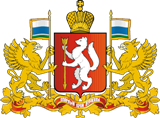 Анализ заключенных контрактов
Общая статистика заключенных контрактов
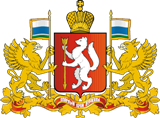 Основные показатели деятельности Департамента государственных закупок Свердловской области
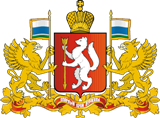 Основные нарушения выявленные Департаментом в заявках заказчиков в I полугодии 2017 года
Планирование закупок:
несвоевременное размещение планов-графиков  на текущий год, а также частое невнесение или несвоевременное внесение изменений в планы-графики;
указание в плане-графике информации, не соответствующей поданной заявке;
при размещении заказчиками лотов план-графиков и направлении заявок в Департамент не всегда учитываются сроки на подготовку и осуществление закупок (подготовка документации, подача заявок участников закупки, подведение итогов закупки, заключение и исполнение контракта, в том числе сроки рассмотрения заявок Департаментом, в соответствии с порядком, утвержденным постановлением Правительства Свердловской области от 27.12.2013 № 1665-ПП).
Документация о закупке:
установление незаконных требований к участникам закупки (в том числе с признаками ограничения конкуренции) или неустановление необходимых требований к участникам закупки;
при формировании описания объекта закупки: 
установление характеристик товара, не соответствующих ГОСТам, техническим регламентам или стандартам; 
установление характеристик конкретного товара (торговой марки), влекущих ограничение конкуренции, 
установление несуществующих характеристик товара;
несоответствие описания объекта закупки инструкции по заполнению заявки участником закупки;
объединение в один лот товаров, работ, услуг, функционально не связанных между собой;
нарушения в части подготовки проектов контрактов; 
нарушения при формировании (начальной) максимальной цены контракта.
Наибольшее количество нарушений выявлены Департаментом при рассмотрении заявок государственных заказчиков Свердловской области по предметам закупки: 
выполнение работ по строительству, ремонту зданий и помещений; 
поставка лекарственных средств;
поставка медицинского оборудования и изделий медицинского назначения.
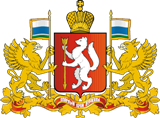 Основные результаты, проведенного мониторинга закупок товаров, работ, услуг для обеспечения государственных нужд Свердловской области за первое полугодие  2017 года
Мониторинг закупок товаров, работ, услуг показал следующие результаты:

Условное исполнение плана – графика 89 % от запланированных закупок.

Преобладающим способом определения поставщиков (подрядчиков, исполнителей) при     осуществлении закупок является электронный аукцион. 
(Доля электронных аукционов составляет 72,56% от общего количества размещенных в единой информационной системе извещений).

Доля заключенных контрактов 91% от общего количества закупок, включая контракты которые были заключены с единственным участником процедур.

Средняя конкурентность по закупкам составила 2,32 участника на одну закупку. 

С единственным поставщиком было заключено 2 784 контракта с  суммарной ценой 2 186,32 млн. рублей (16% от количества заключенных контрактов).
Расторгнуто 281 контракт (1,6 % от общего количества заключенных контрактов) на общую сумму 642,91 млн. рублей.
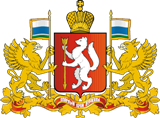 Предложения по результатам проведенного мониторинга закупок товаров, работ, услуг для обеспечения нужд Свердловской области 
за I полугодие 2017 года.
Главным распорядителям бюджетных средств Свердловской области необходимо усилить контроль за соблюдением подведомственными заказчиками, в том числе их контрактными службами, контрактными управляющими, комиссиями по осуществлению закупок, законодательства Российской Федерации о контрактной системе в сфере закупок, в том числе по вопросам:

- эффективного и своевременного  планирования закупок товаров, работ, услуг

- снижения нарушений при осуществлении закупок запросом котировок, у единственного поставщика (подрядчика, исполнителя)

- снижения нарушений при ведении реестра контрактов, заключенных заказчиками в соответствии с Законом о контрактной системе

- исполнения контрактов (в том числе применения мер ответственности)
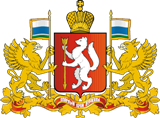 Спасибо за внимание!